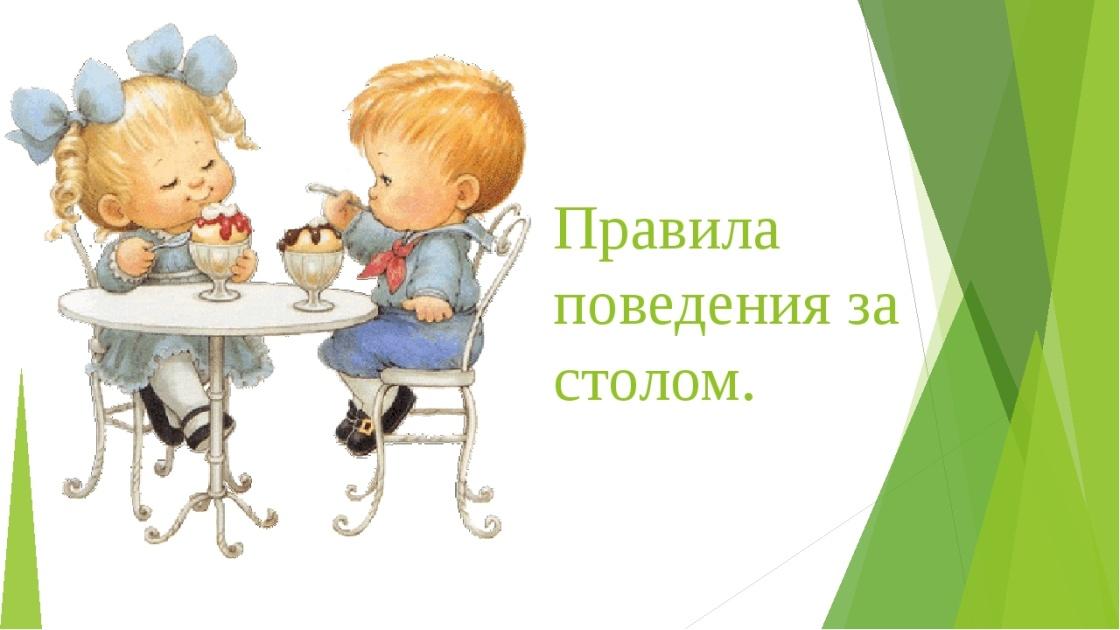 Этикет
 за столом
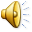 Составитель:
 воспитатель  Лысанова Ирина Владимировна
Высшая квалификационная категория
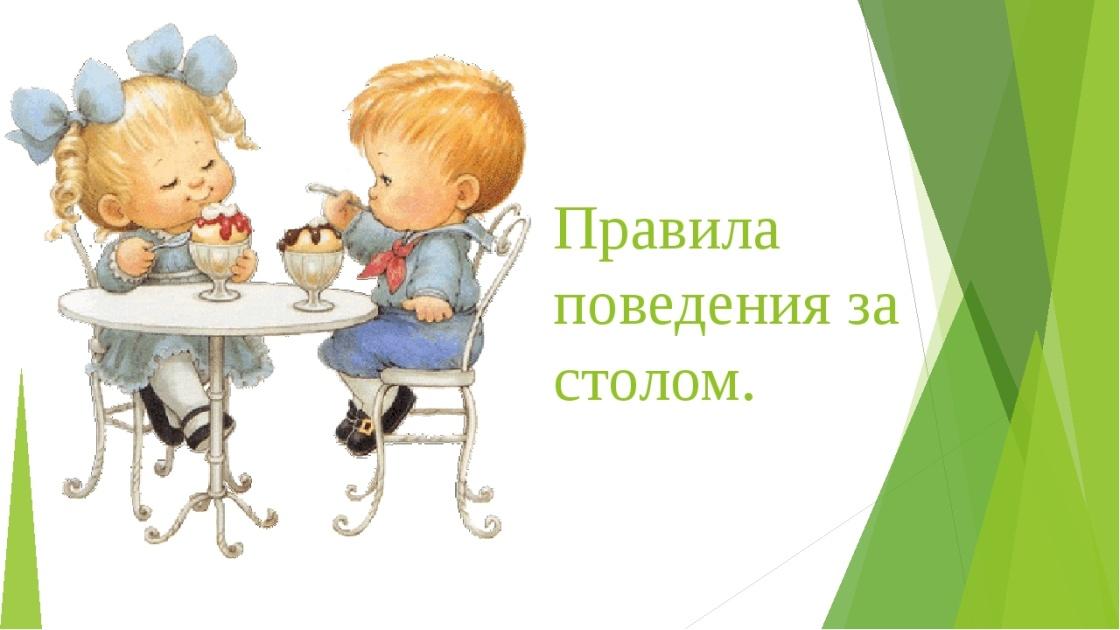 Этикет
 за столом
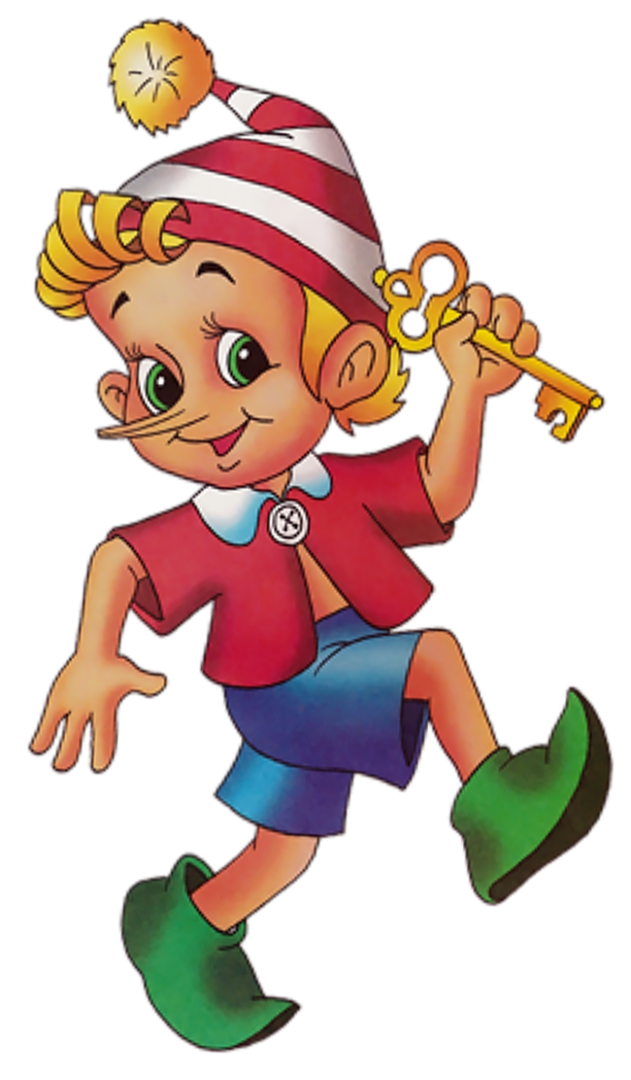 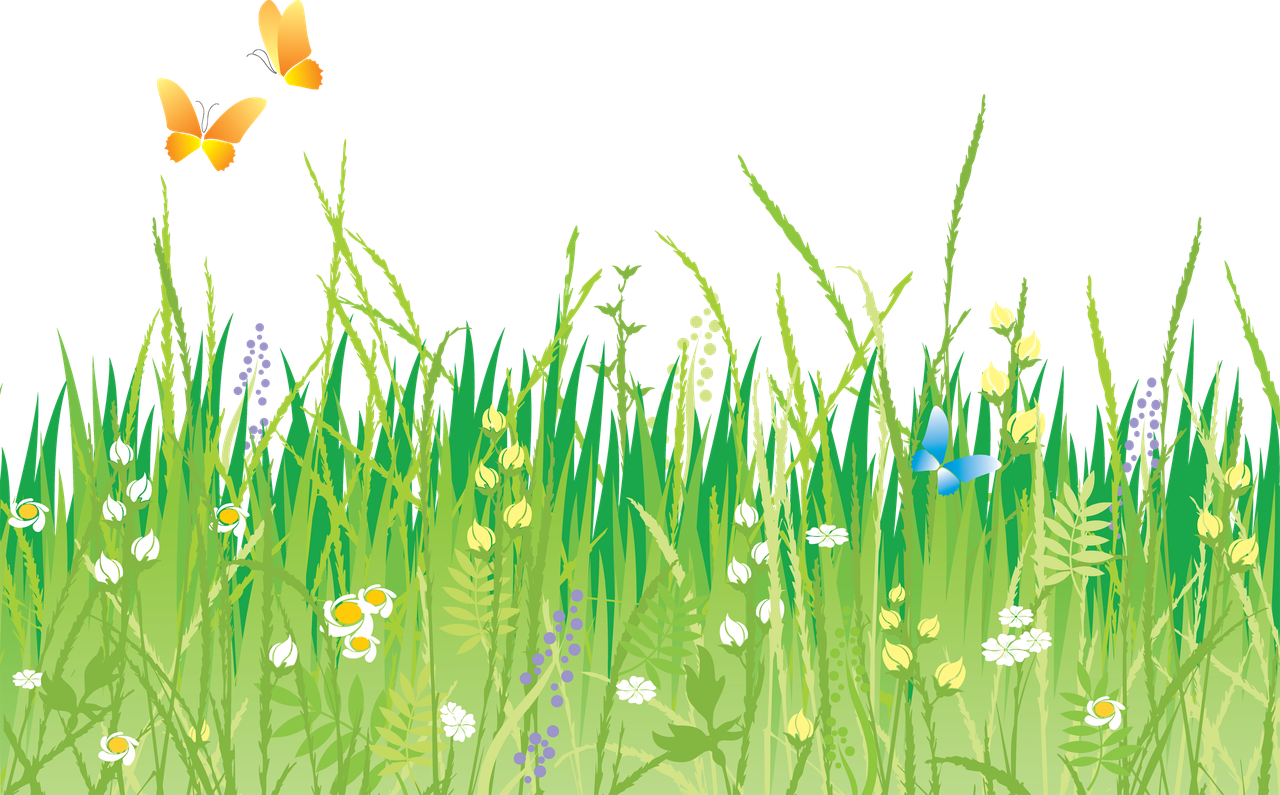 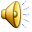 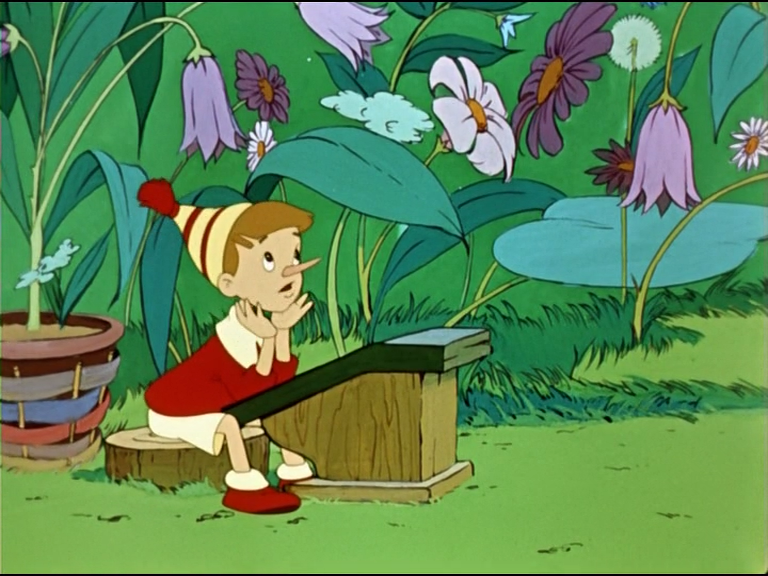 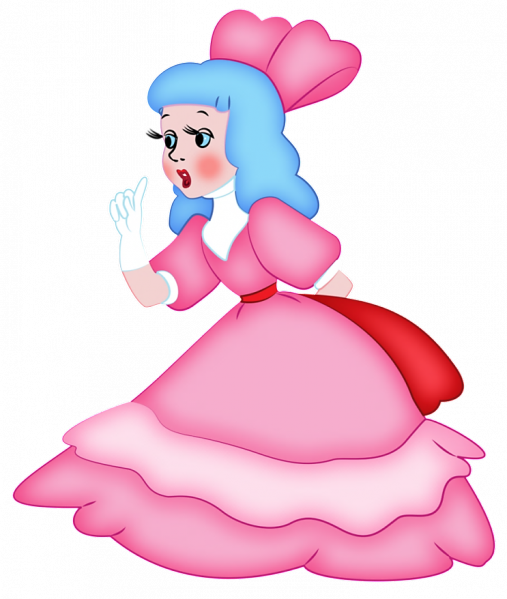 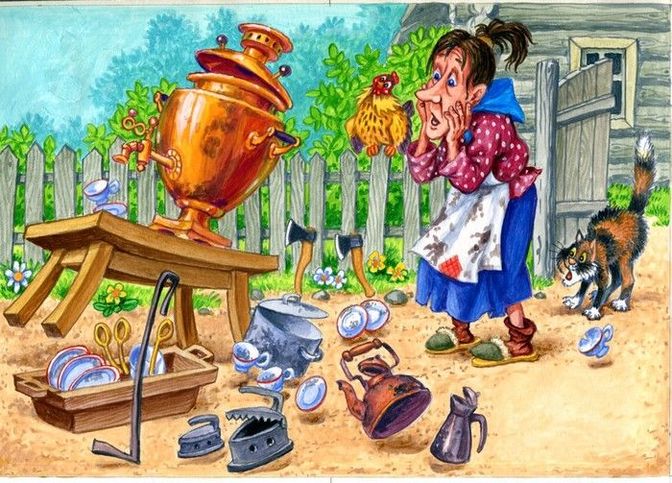 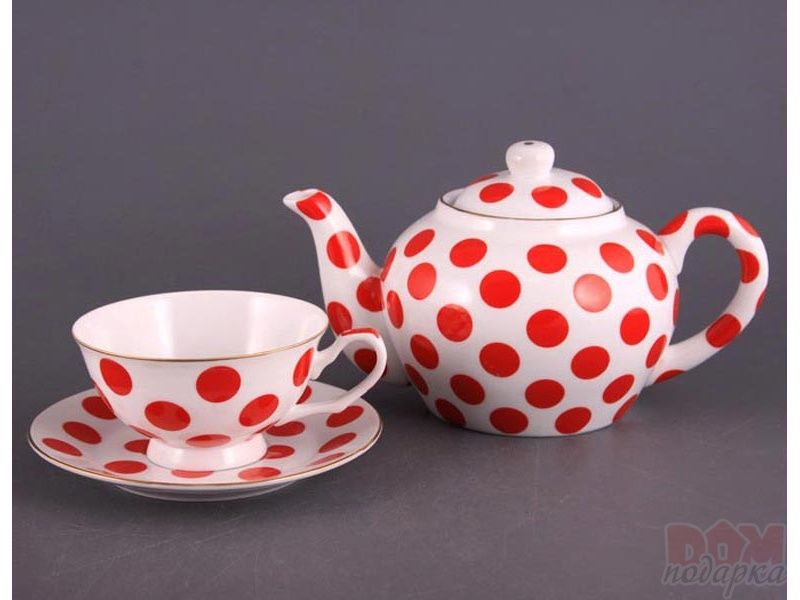 Физминутка «ПОСУДА»
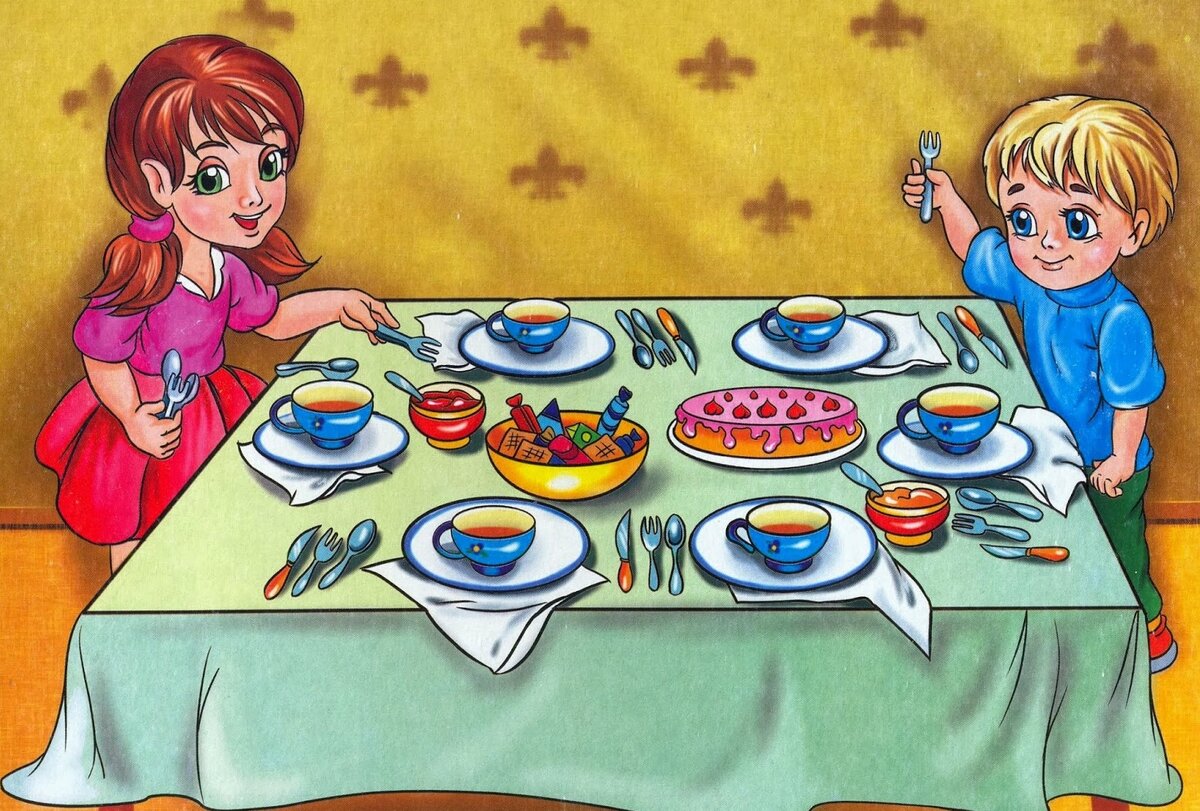 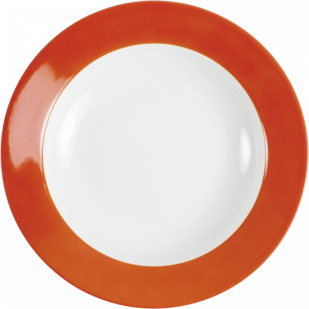 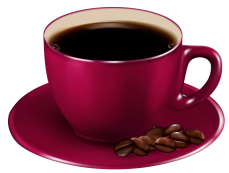 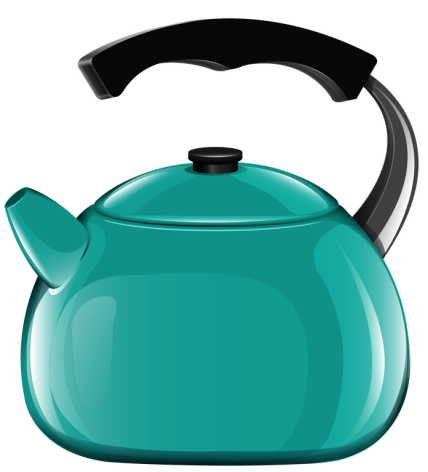 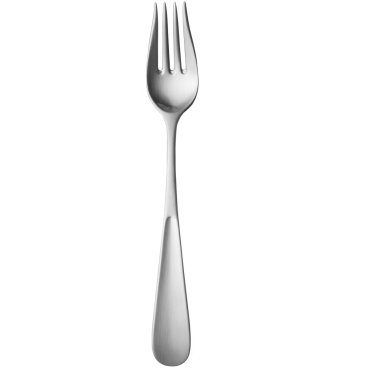 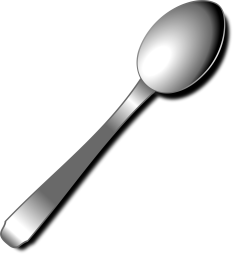 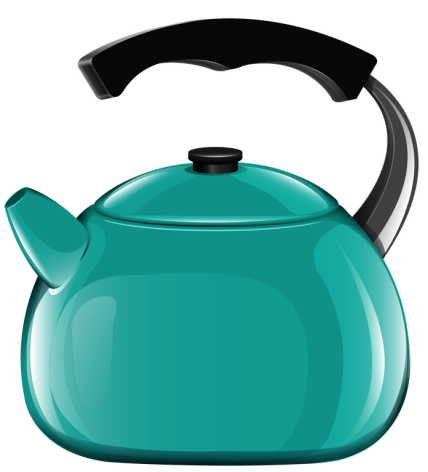 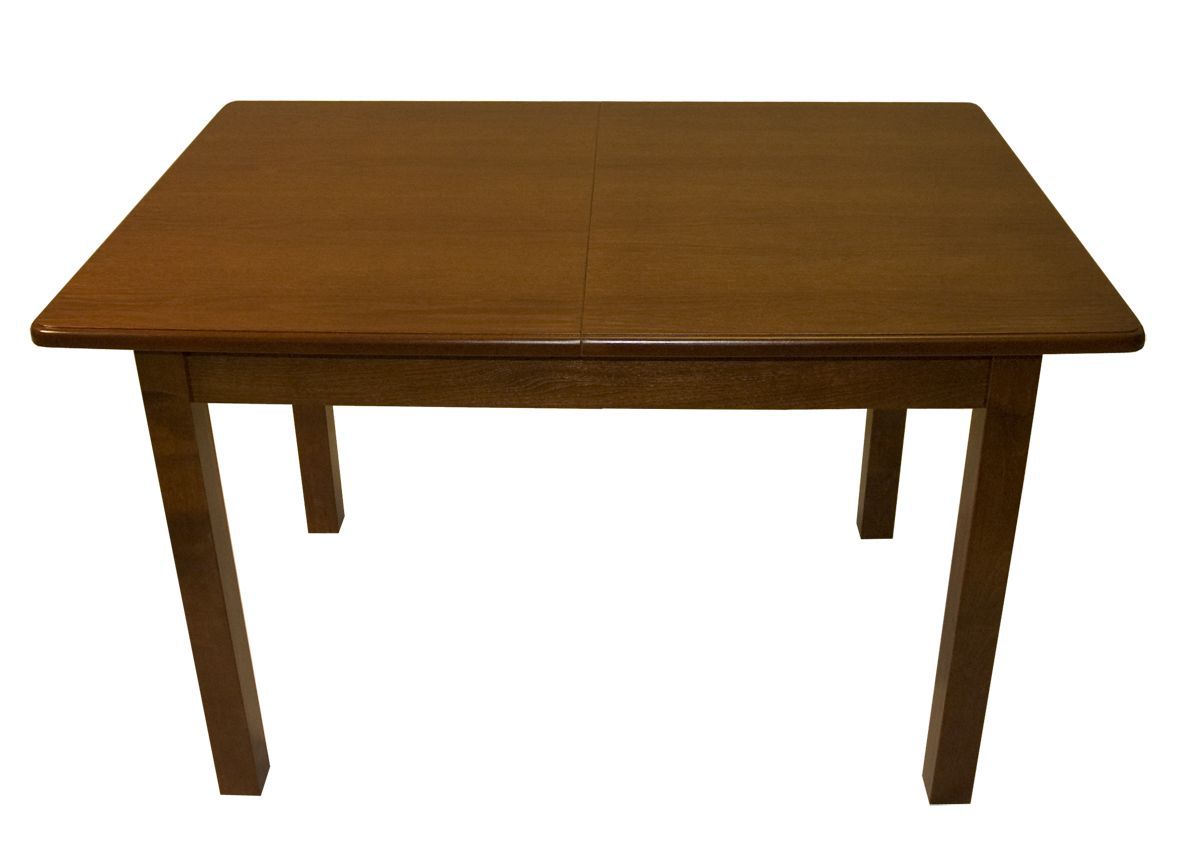 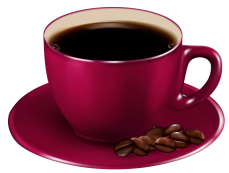 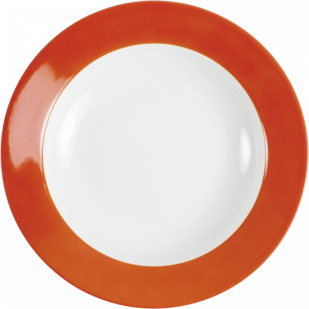 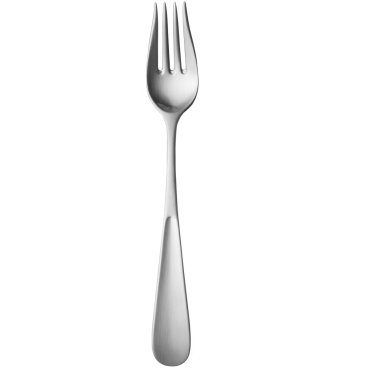 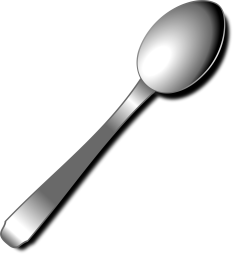 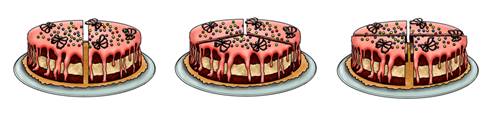 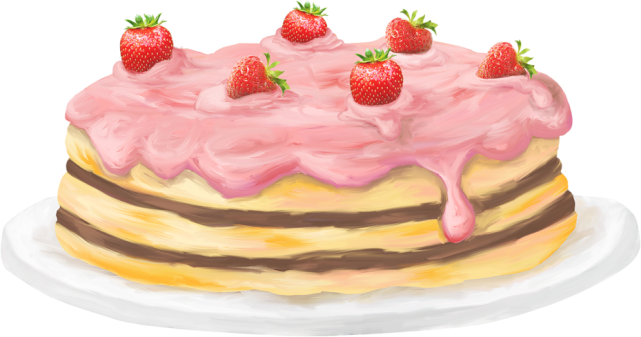 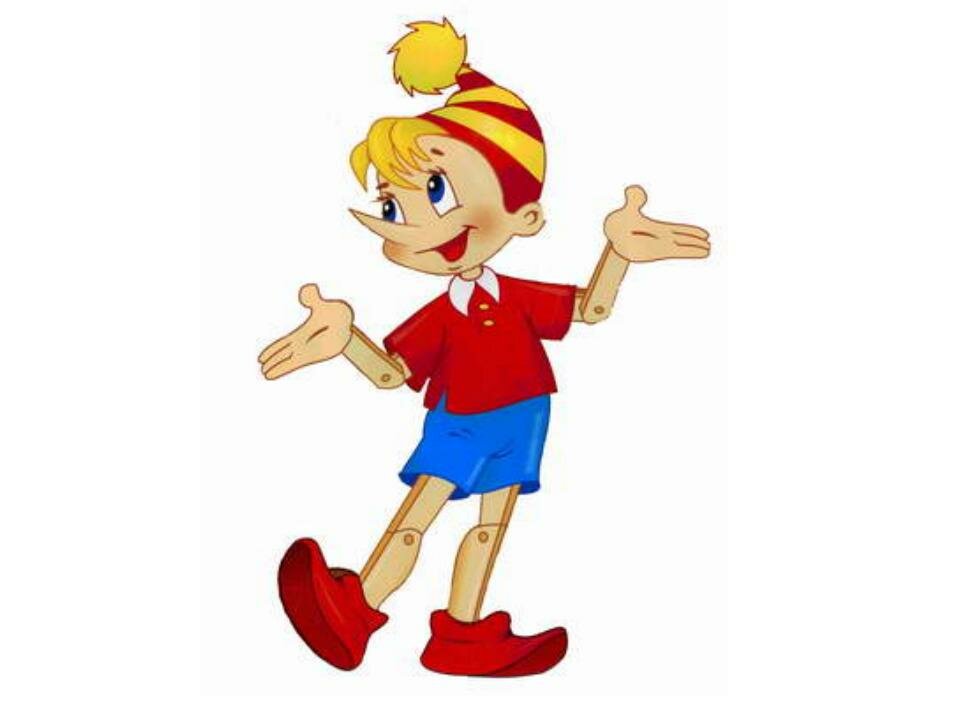 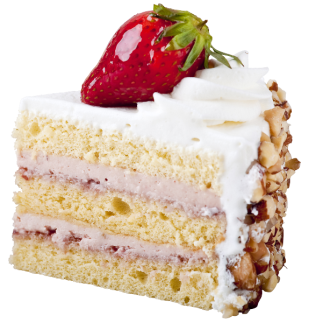 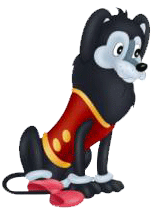 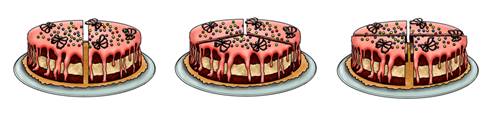 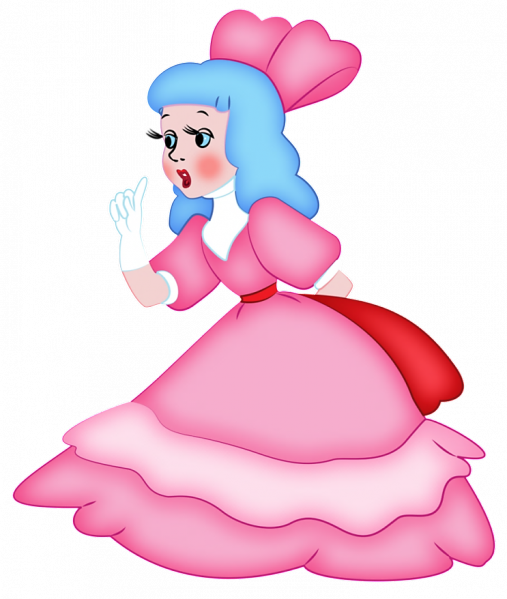 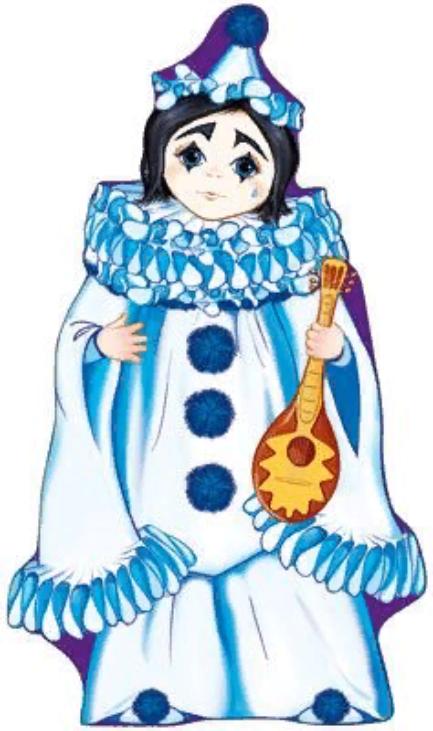 Пальчиковая гимнастика
«Помощники»
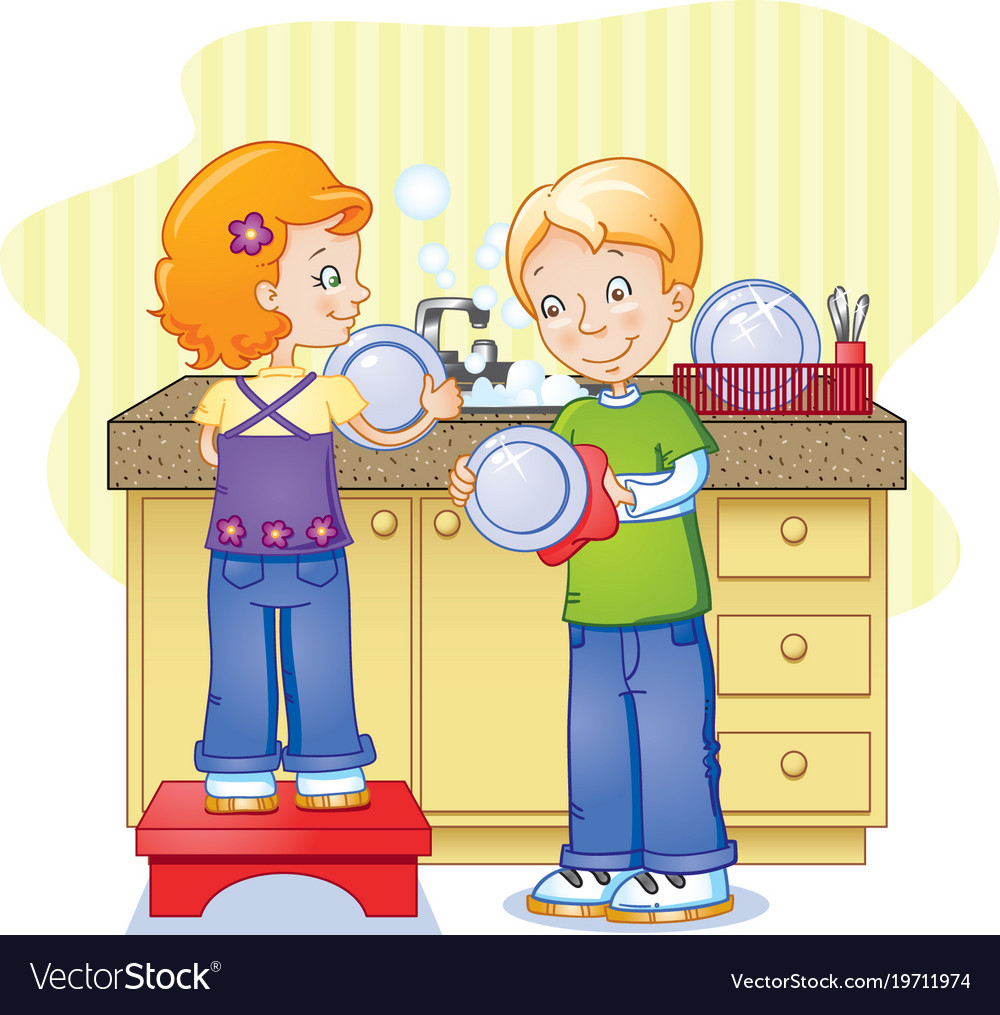 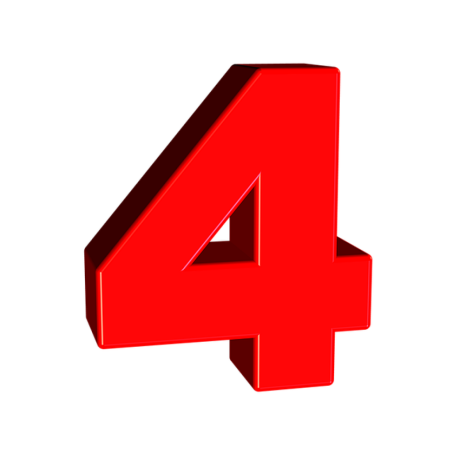 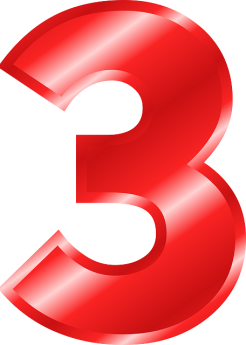 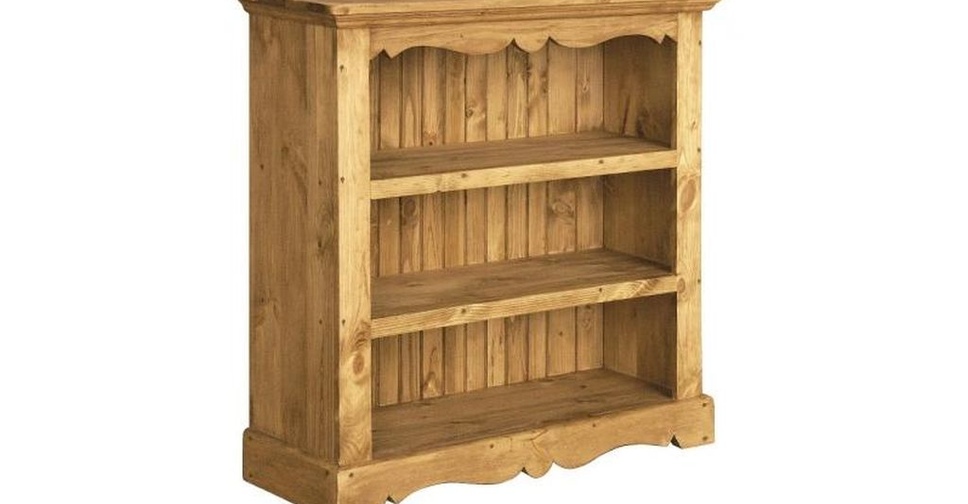 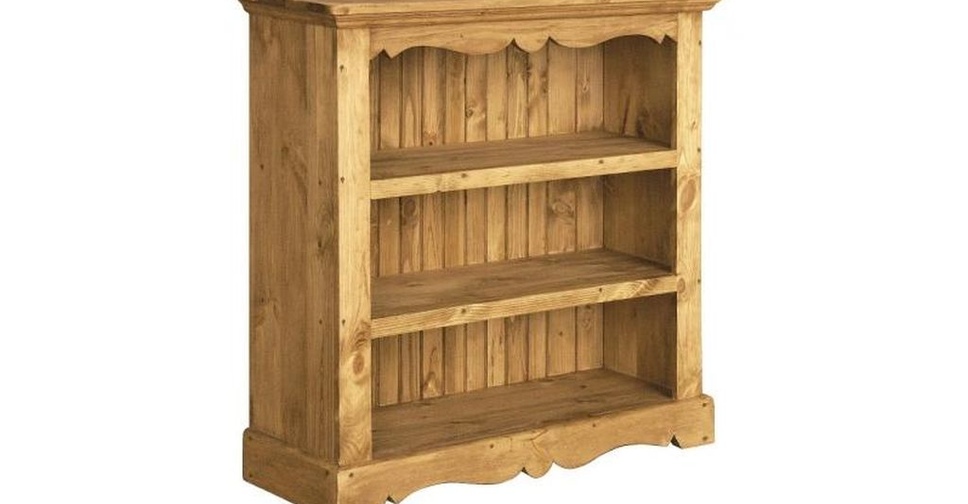 1
2
3
1
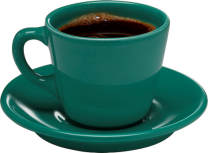 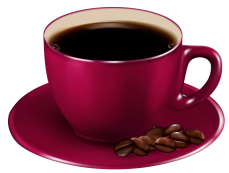 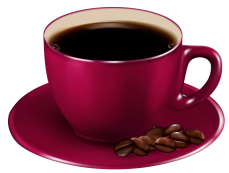 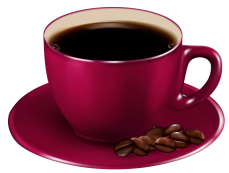 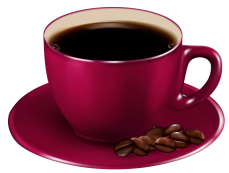 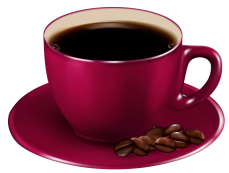 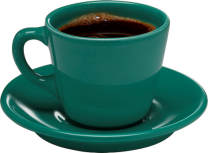 1
2
2
2
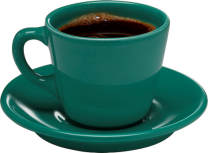 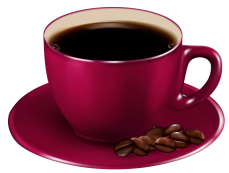 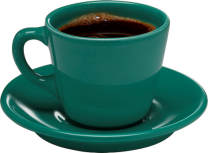 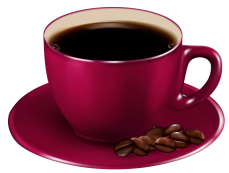 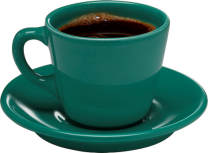 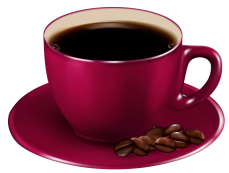 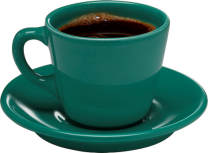 3
1
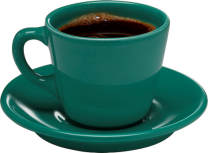 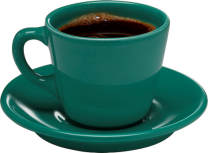 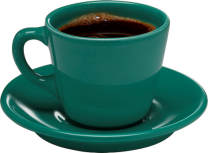 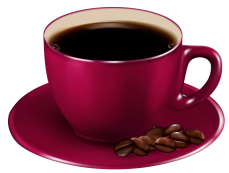 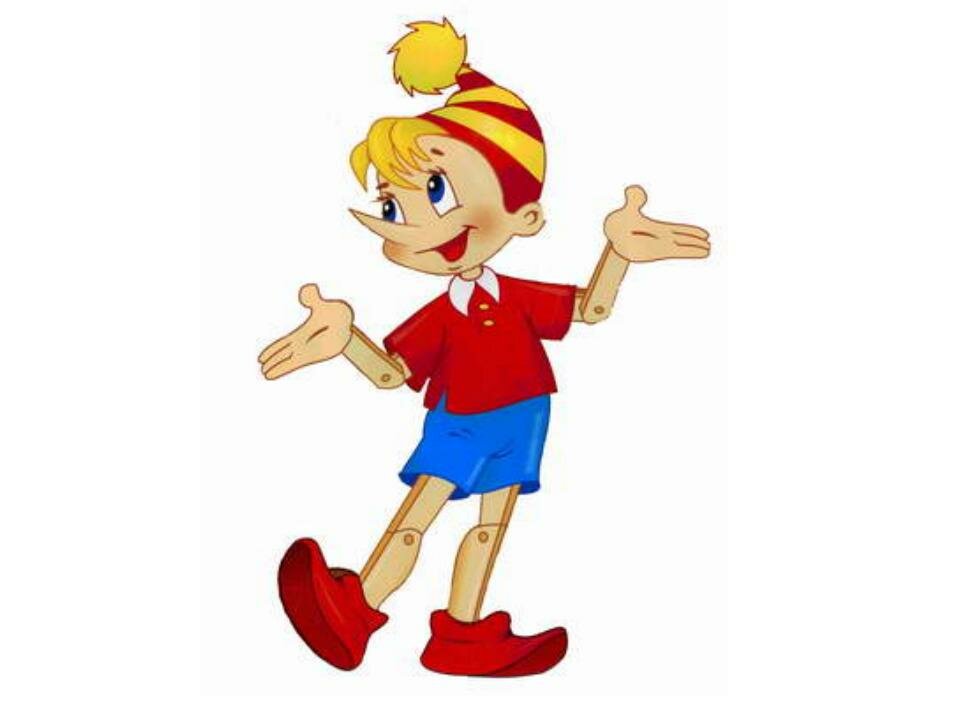 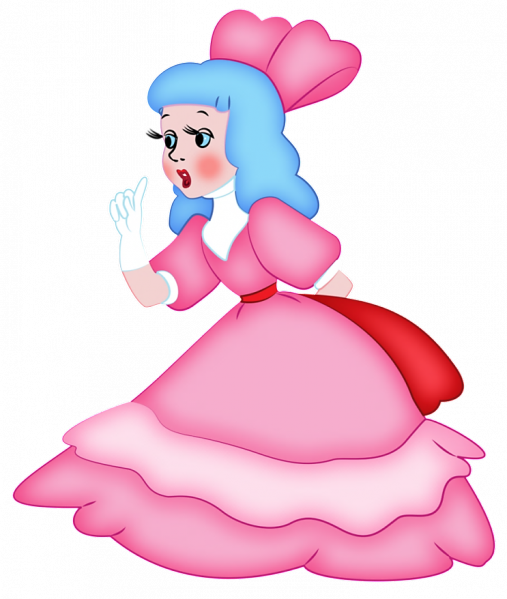 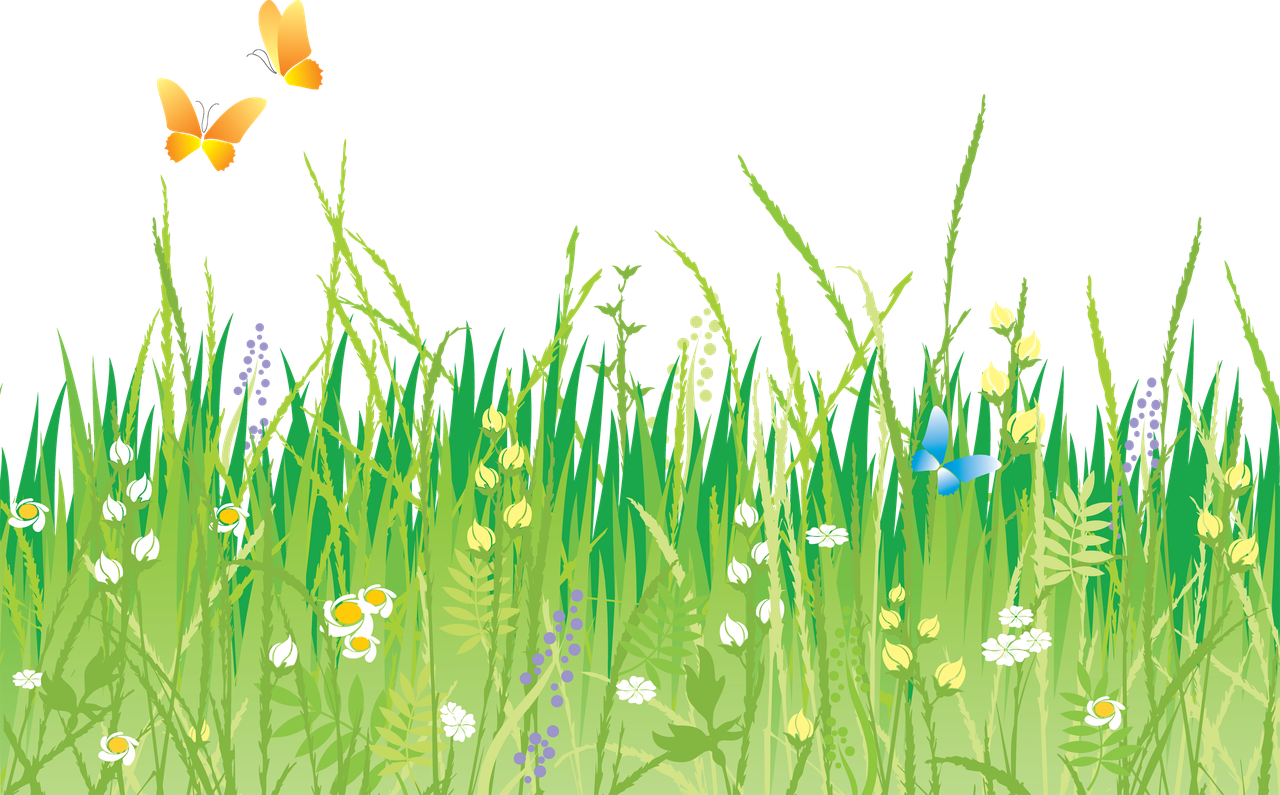 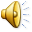 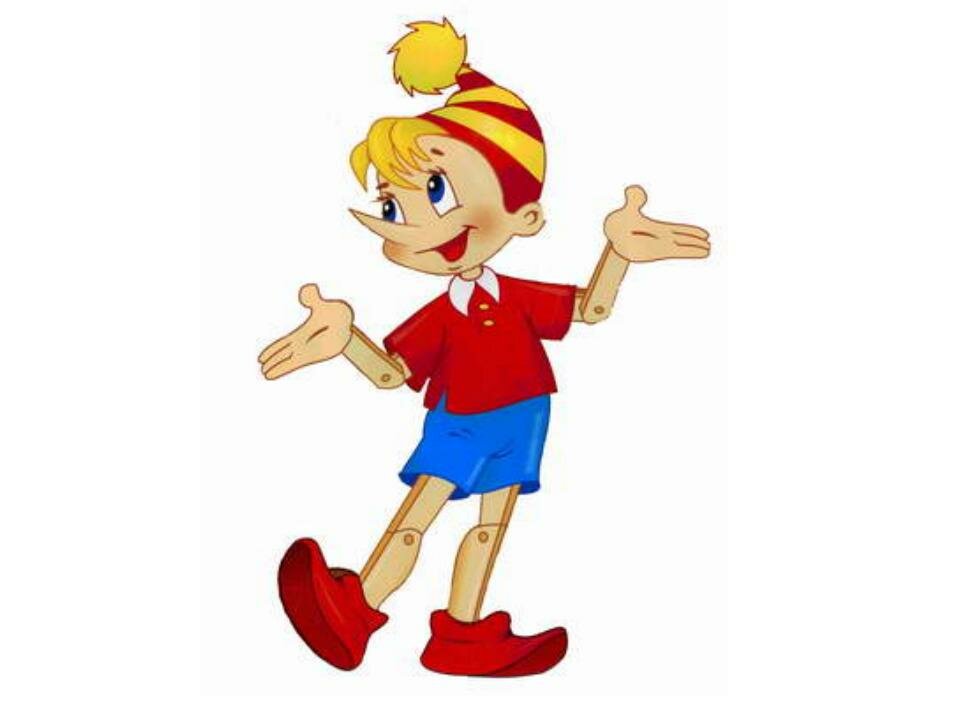 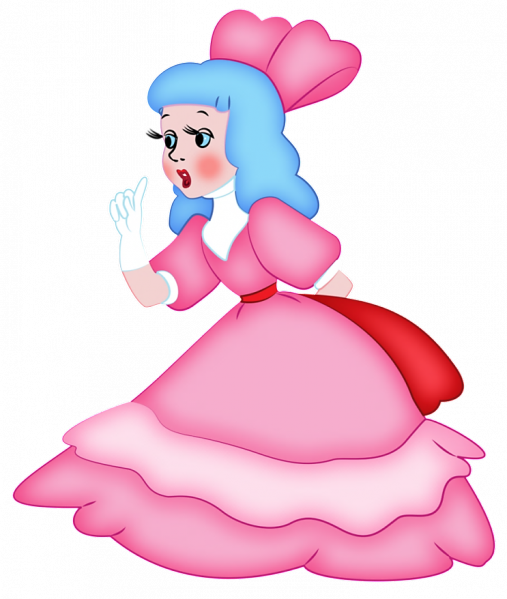 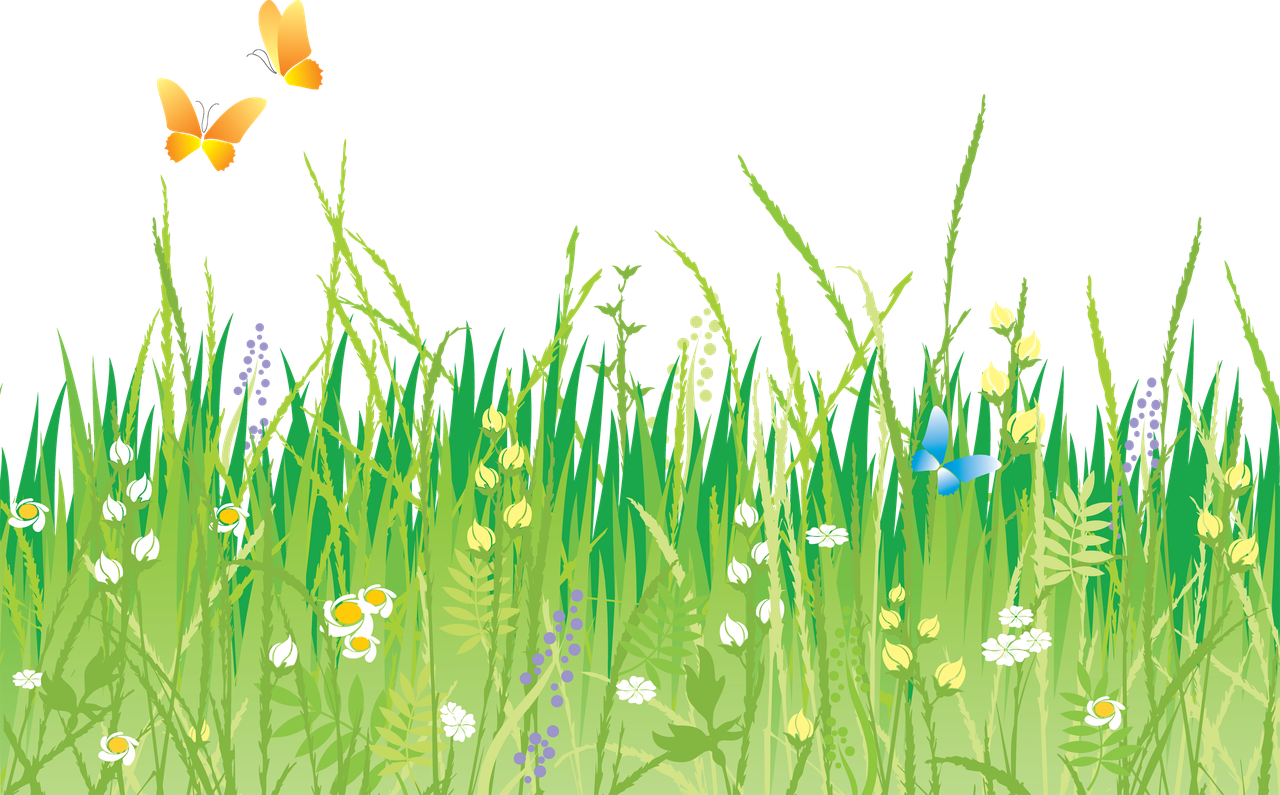 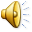 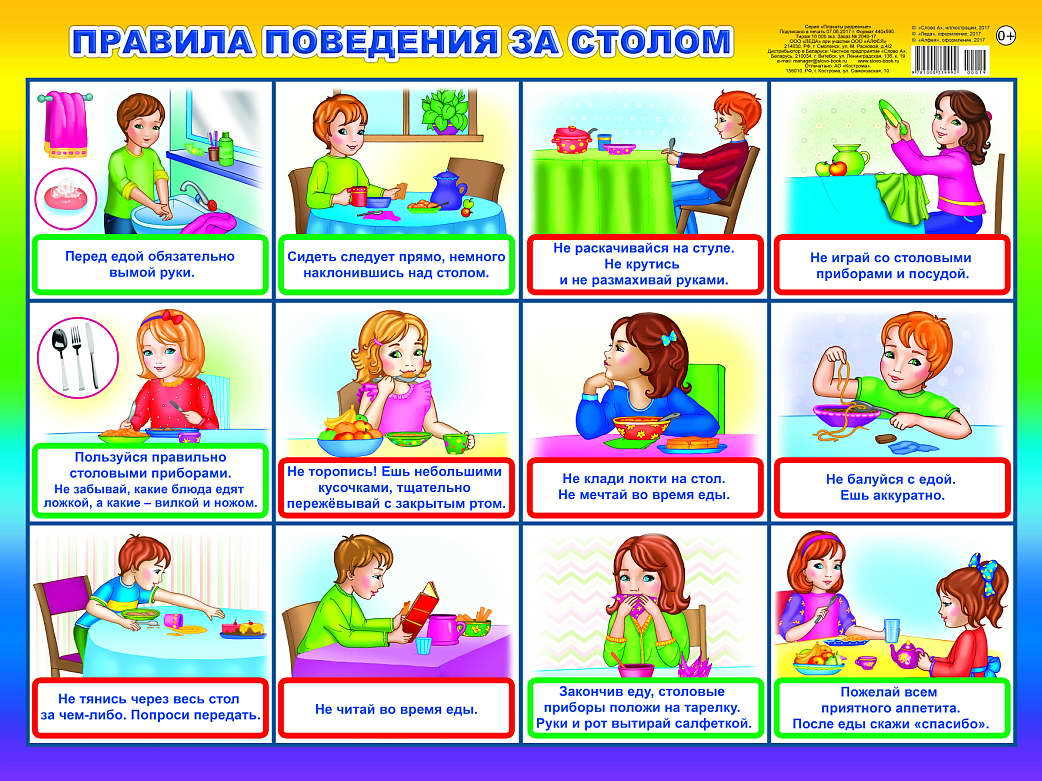 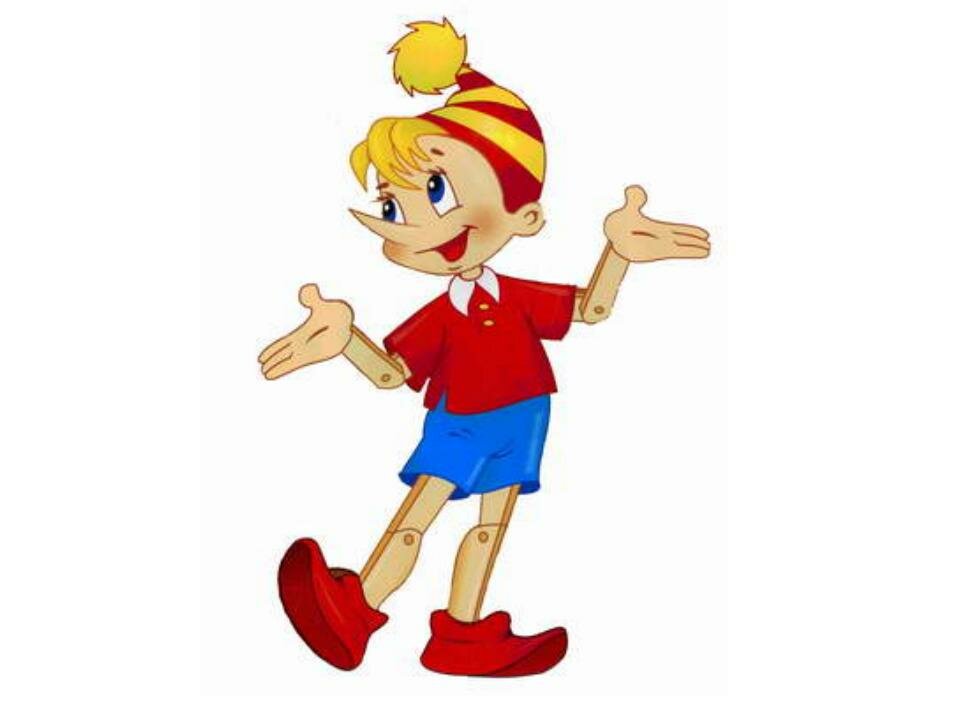 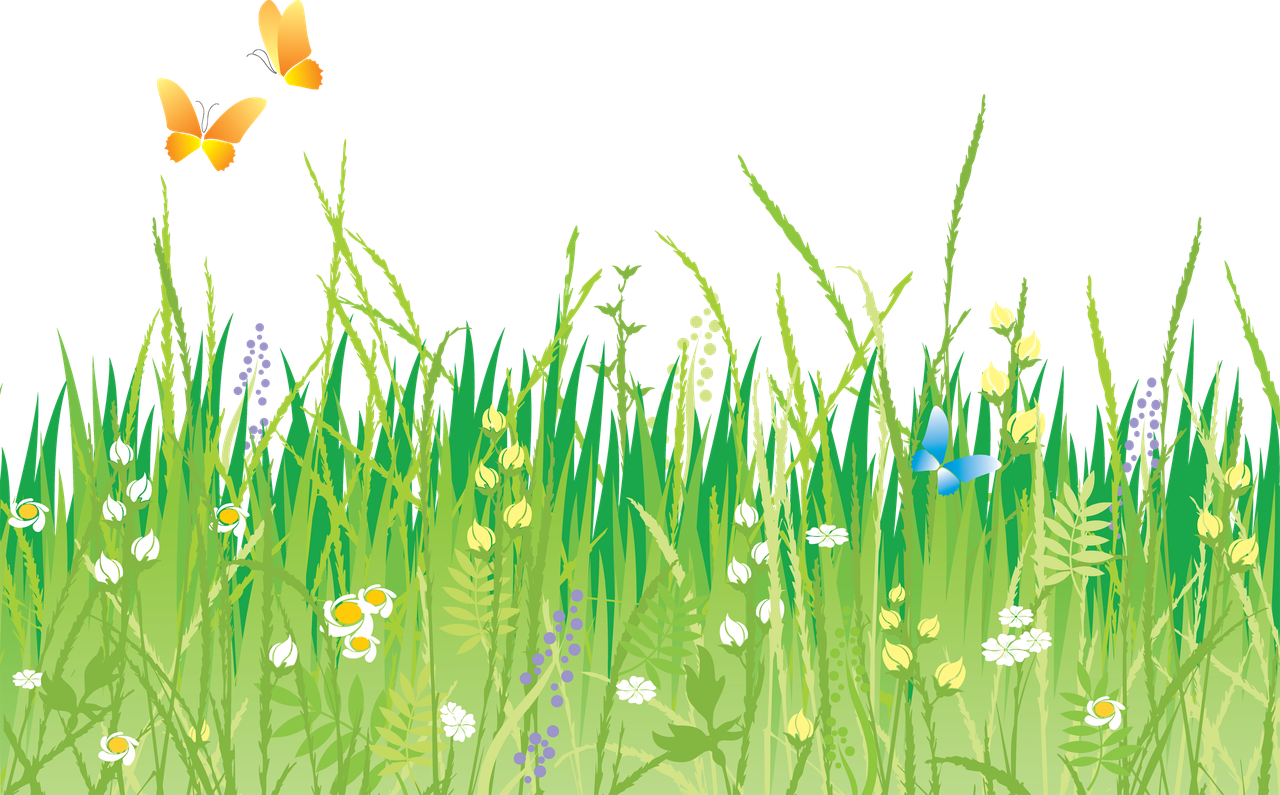 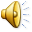 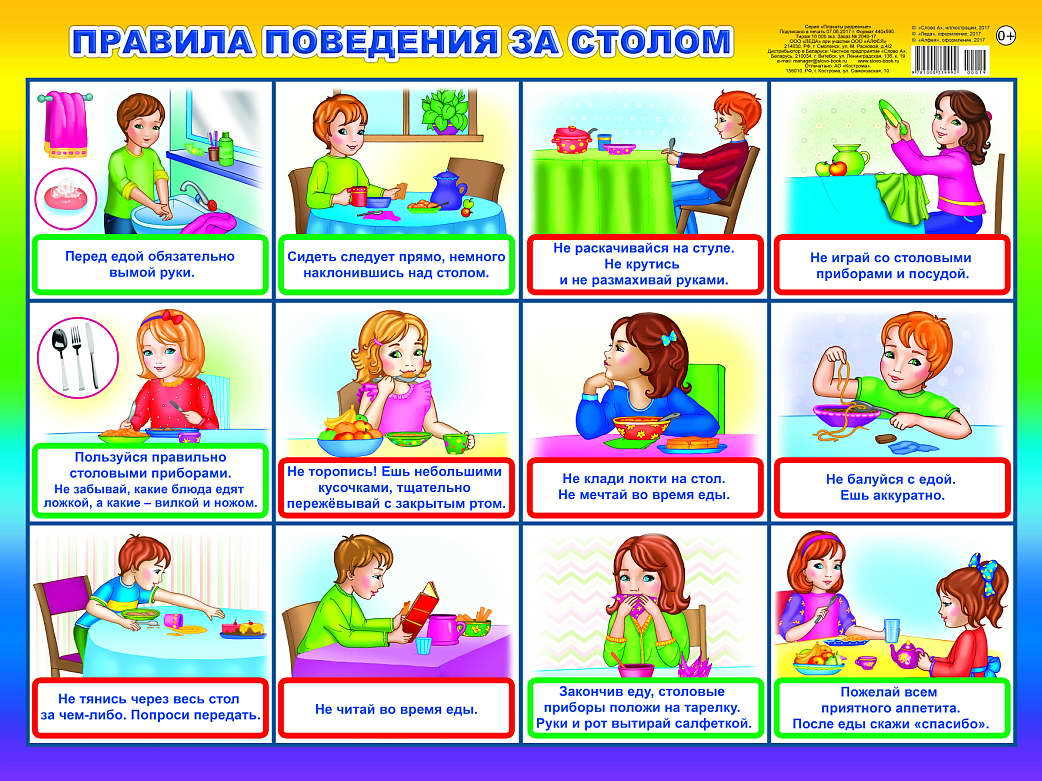